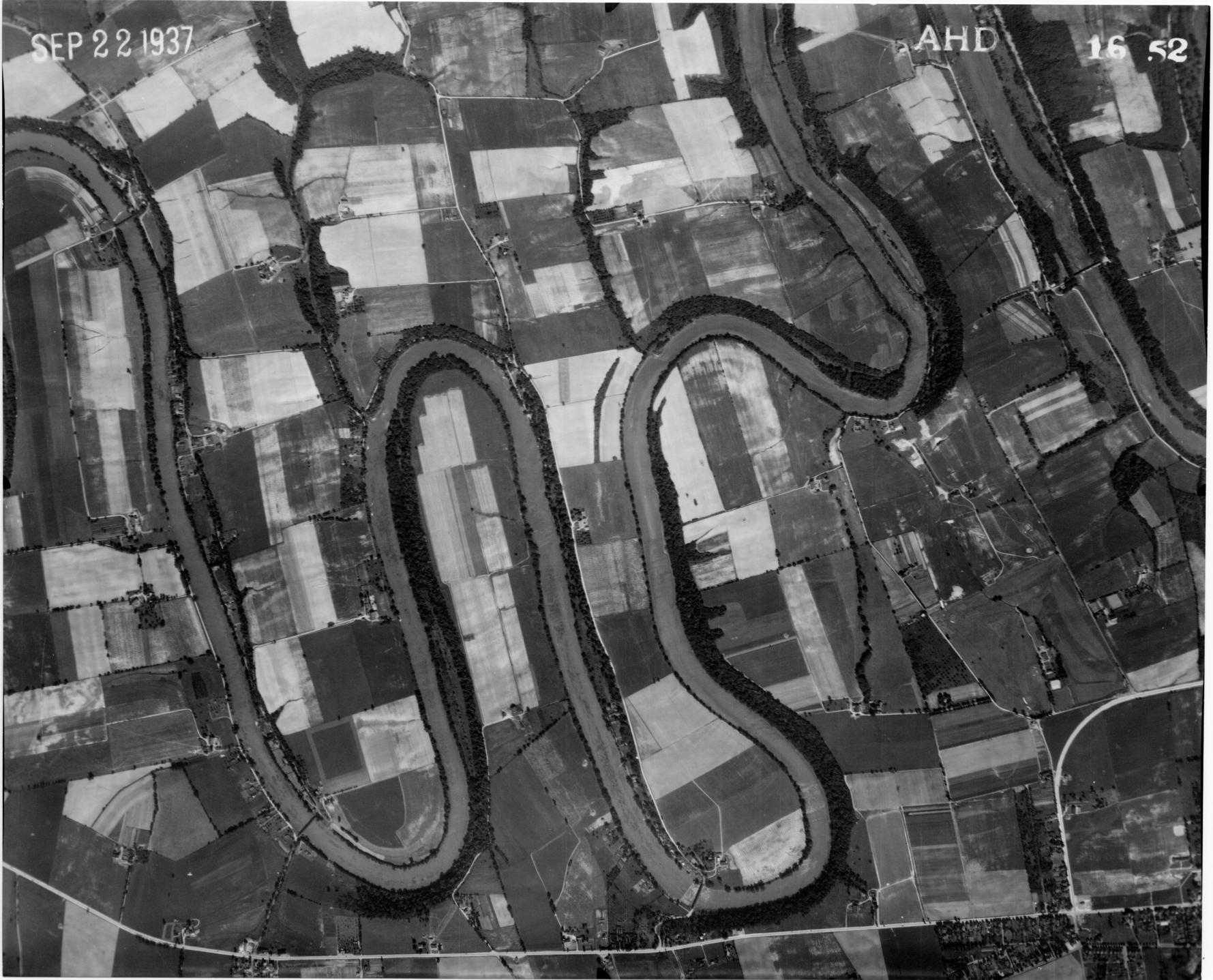 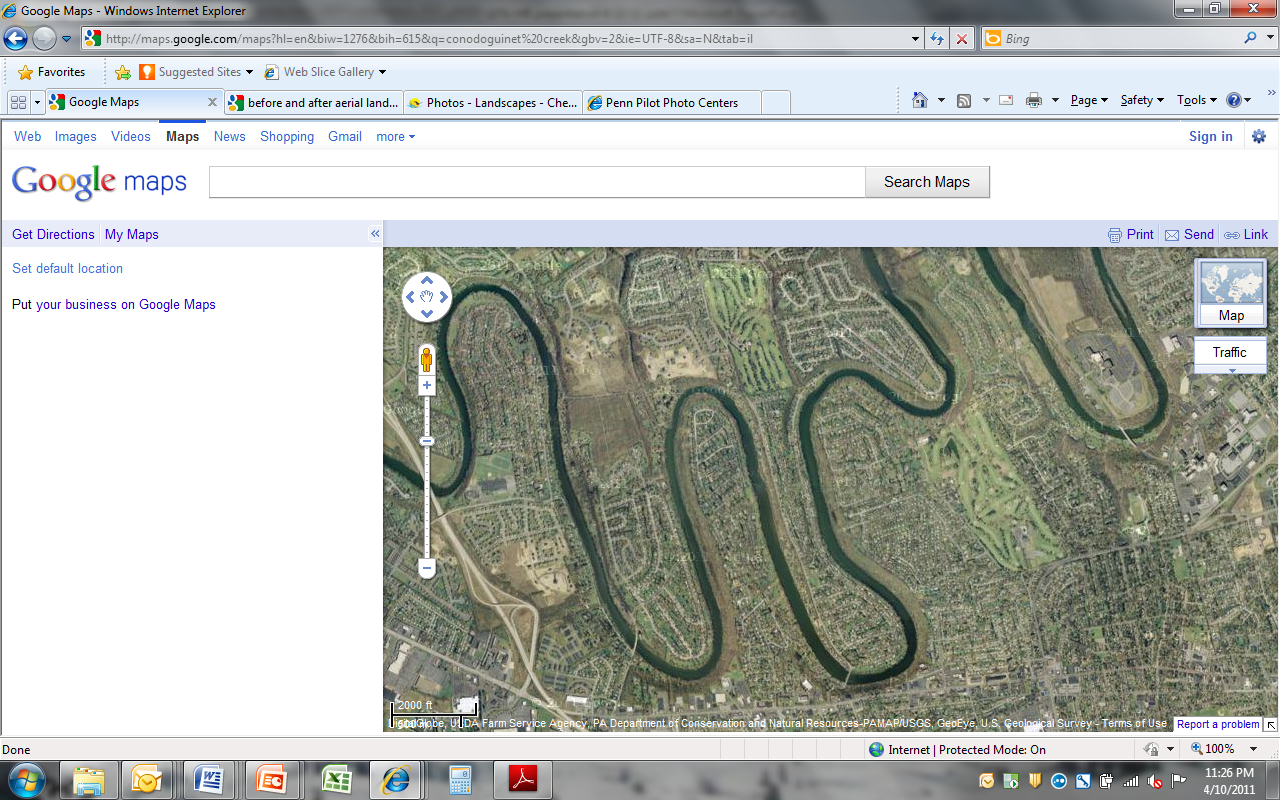 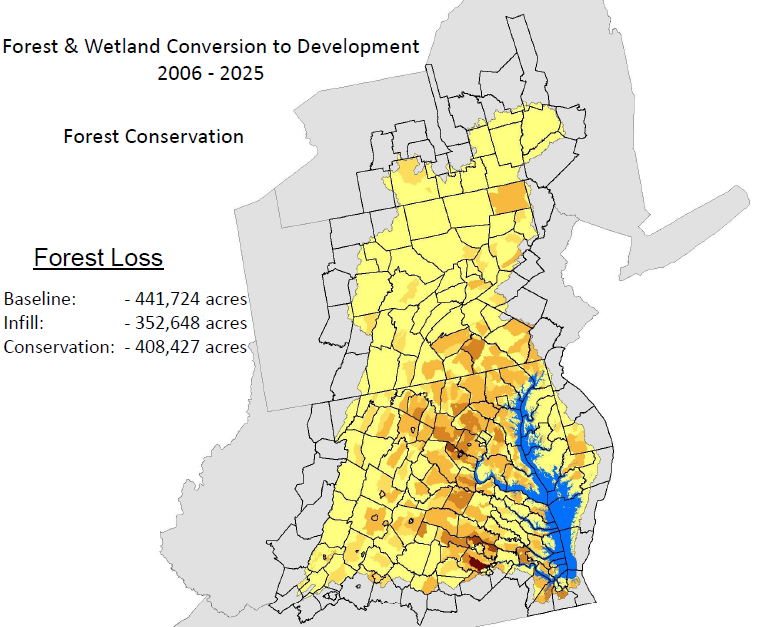 8 million new pounds of nitrogen 
(10% of the TMDL)
$28 billion in offsets
Map courtesy of Peter Claggett, USGS
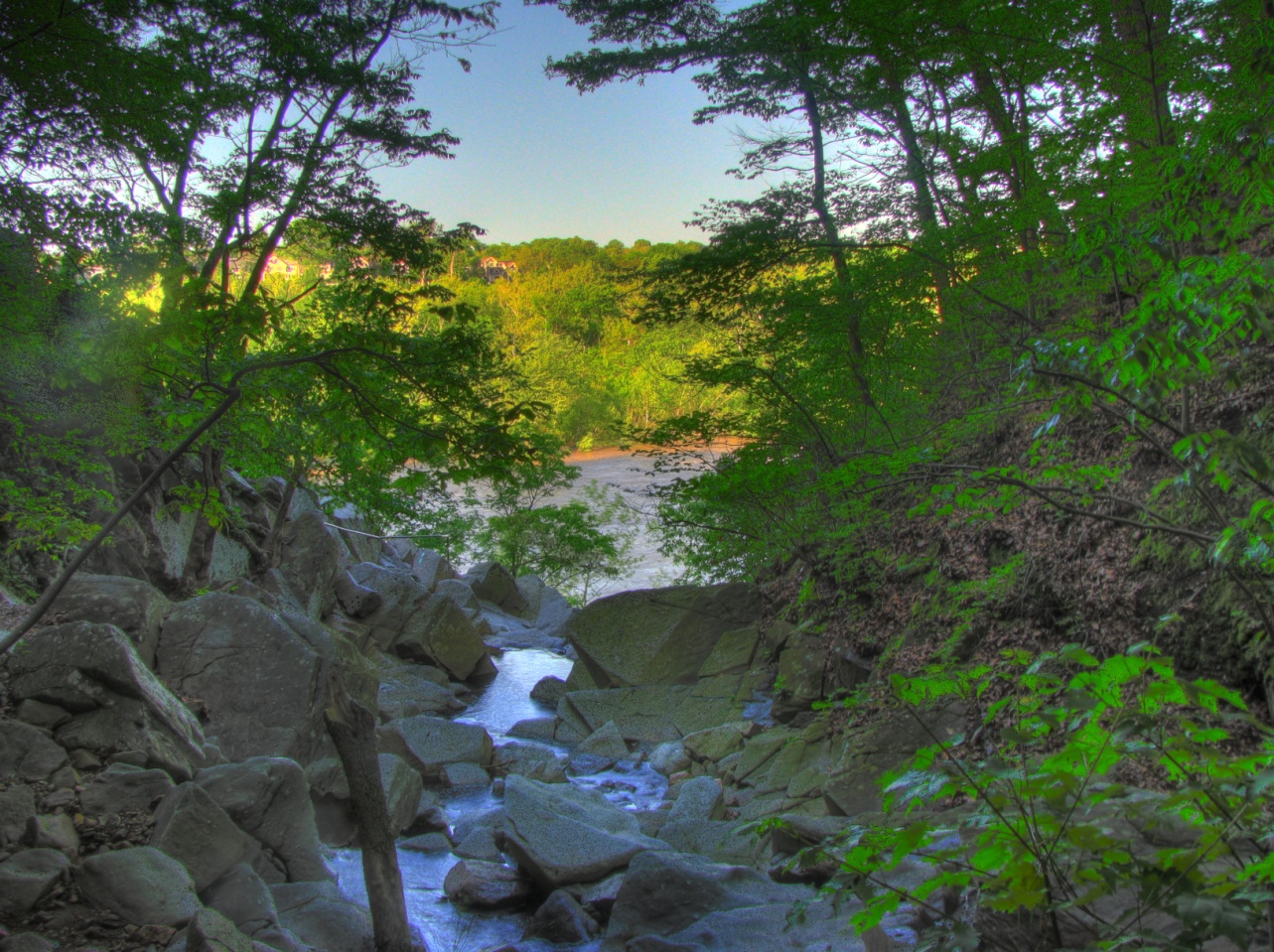 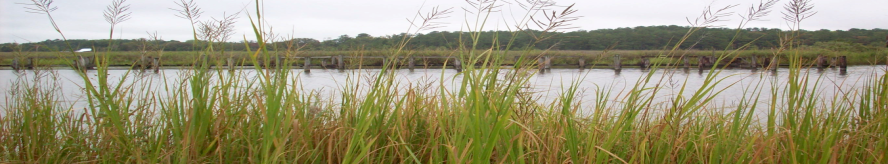 State Criteria for Healthy Watersheds
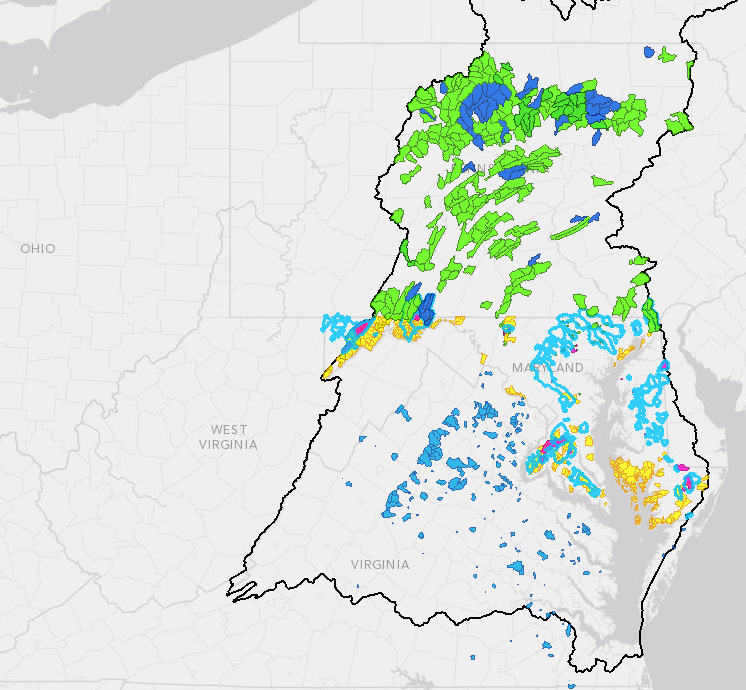 MARYLAND:
 
High Priority Water Quality Protection Watersheds
	
Priority Cold Water Conservation Areas
	
Sentinel Site Watersheds
 
Tier II Catchments
 
PENNSYLVANIA:
 
Exceptional Value (Designed & Existing Use)
 
High Quality (Designed & Existing Use)
 
VIRGINIA:
 
 INSTAR Healthy Watersheds
MARYLAND:
          High Priority Water Quality          Protection Watersheds
	
	Priority Cold Water Conservation
	Areas
	
	Sentinel Site Watersheds

	Tier II Catchments

PENNSYLVANIA:
		
	Exceptional Value (Designed & Existing Use)

	High Quality (Designed & Existing Use)

VIRGINIA:

         INSTAR Healthy Watersheds
[Speaker Notes: Here are the state definitions for “healthy watersheds” which were used:
Maryland Dept of Natural Resources and Dept of Environment have several classifications of watersheds, of which we used several for choosing localities to survey.
PA defines Exceptional Value and High Quality Waters that are part of the Pennsylvania Water Quality Standards
For VA we used INSTAR Healthy Watersheds, which is a stream ecological integrity assessment developed by VCU’s Center for Environmental Studies]
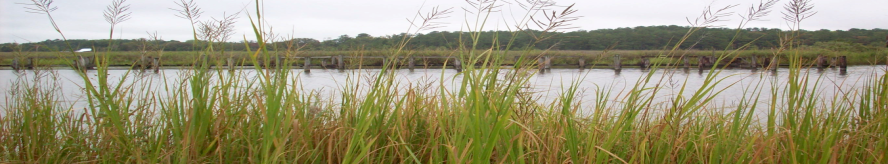 Surveyed Localities
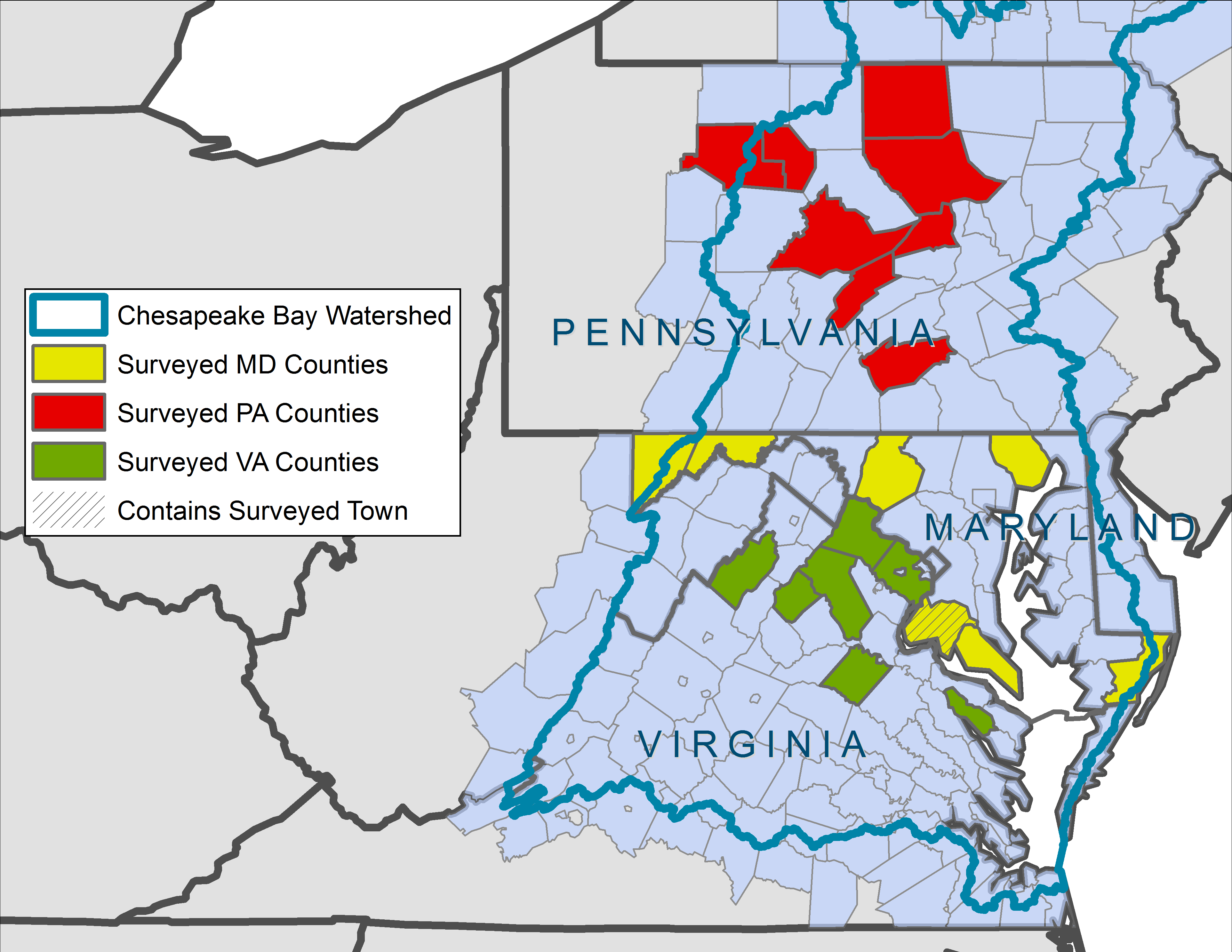 MARYLAND:
          High Priority Water Quality          Protection Watersheds
	
	Priority Cold Water Conservation
	Areas
	
	Sentinel Site Watersheds

	Tier II Catchments

PENNSYLVANIA:
		
	Exceptional Value (Designed & Existing Use)

	High Quality (Designed & Existing Use)

VIRGINIA:

         INSTAR Healthy Watersheds
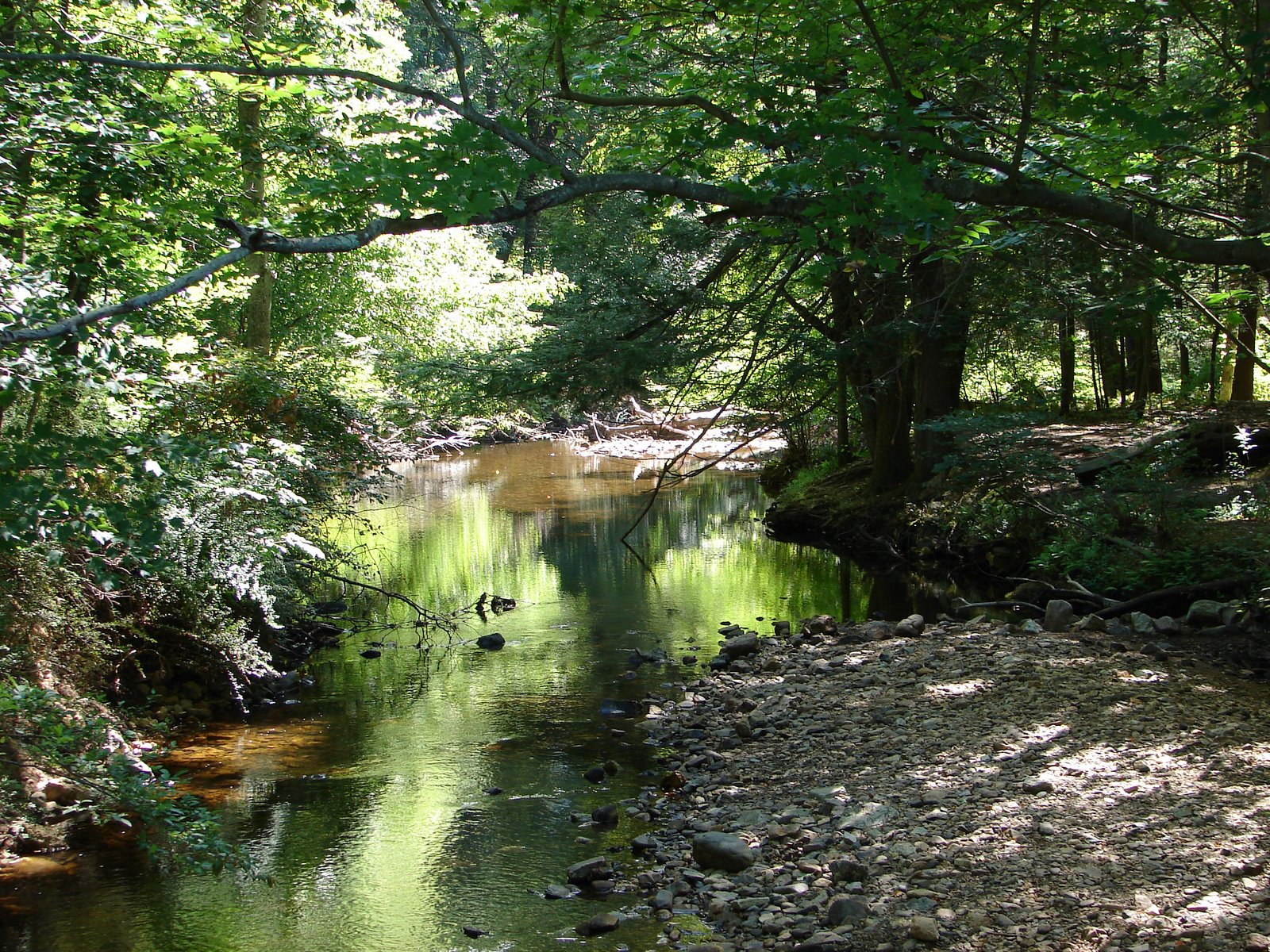 © Doug Cook
[Speaker Notes: Places that we all know and love…]